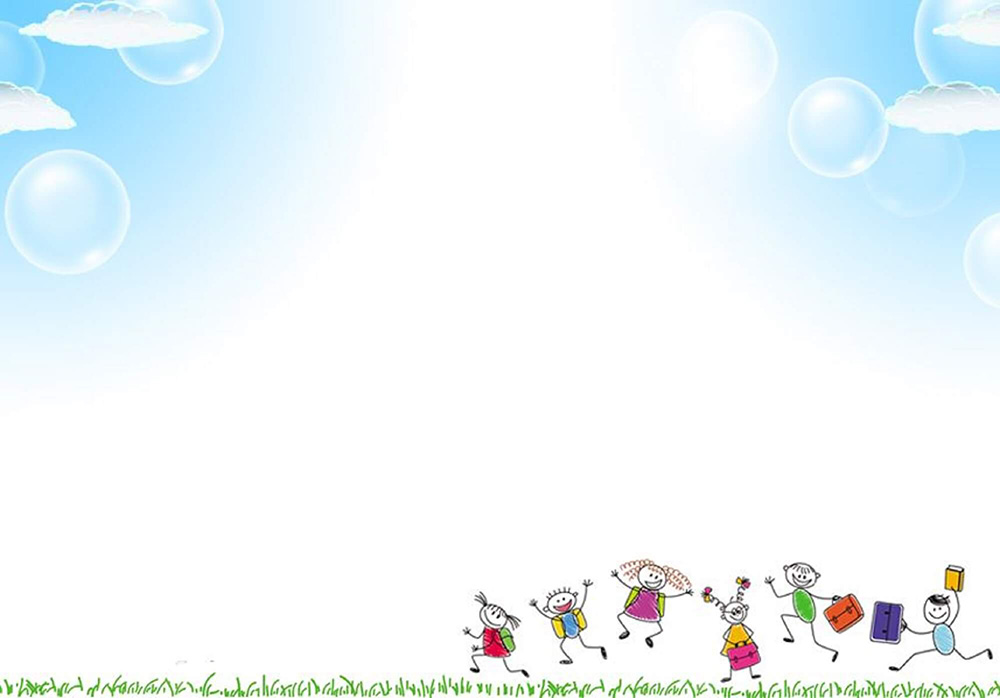 PHÒNG GD & ĐT QUẬN LONG BIÊN
TRƯỜNG MẦM NON HOA SỮA
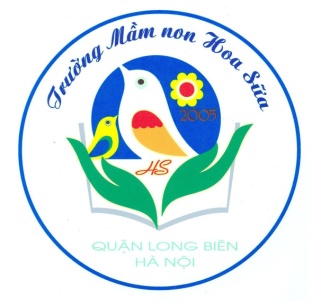 GIÁO ÁN 
LĨNH VỰC PHÁT TRIỂN VẬN ĐỘNG
ĐỀ TÀI : ĐI TRONG ĐƯỜNG HẸP
TCVĐ : HAI CHÚ CHIM XINH 
LỨA TUỔI : NHÀ TRẺ (24-36 THÁNG )
THỜI GIAN 15-17 PHÚT
NĂM HỌC 2023 - 2024
1. Ổn định tổ chức
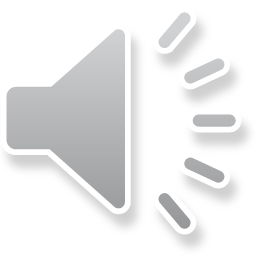 Khởi động
Bài tập phát triển chung
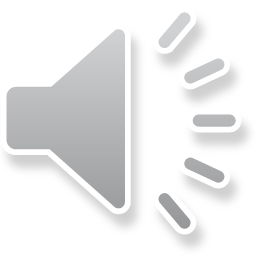 TRÒ CHƠI : “ĐẬP BÓNG ”
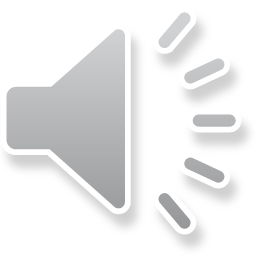 Hồi tĩnh